ВІДПУСТКИ, ЗВІЛЬНЕННЯ ТА ПРО ІНШЕ ВАЖЛИВЕ В УМОВАХ ВОЄННОГО СТАНУ18-07-2024ЯНКО АНТОН
ПРОГРАМА
1. Оплачувані відпустки та порядок їх надання:
- щорічні основна і додаткові відпустки;
- додаткова відпустка на дітей;
- інші оплачувані відпустки (ЧАЕС, УБД, навчальні тощо)
2. Особливості надання оплачуваних відпусток у період воєнного стану з урахуванням останніх змін:
- обмеження кількості днів основної та додаткових відпусток;
- хто і кому може відмовити у наданні будь-якої відпустки?
- заміна оплачуваної відпустки неоплачуваною під час та після війни;
- «недоторканні» відпустки: кому і які відпустки не обмежуються?
ПРОГРАМА
3. Розрахунок середнього заробітку для оплати відпусток.
4. Компенсуємо відпустки при звільненні і без звільнення під час війни:
- які відпустки компенсуються, а які тільки «відгулюються»?
- відпустки до і після 1 січня 2024 року: кількість днів і оплату рахуємо окремо;
- компенсація відпусток без звільнення: кому і які відпустки можна «забрати грошима»?
5. Оподаткування та звітність відпусток та компенсацію відпусток.
6. Особливості порядку звільнення працівників за різними підставами.
ПРОГРАМА
7. Які нюанси треба врахувати при звільненні під час війни?
- звільнення мобілізованих: коли це можливо?
- відсутність зв’язку з працівником;
- що робити з водієм-втікачем?
8. Що таке повний розрахунок при звільненні та коли його виплачувати?
9. Дії роботодавця при звільненні працівника:
- повідомлення про нарахування і виплати та копія наказу;
- коли подаємо довідковий звіт?
- як робимо записи в трудову книжку?
10. Оподаткування виплат при звільненні.
ПРОГРАМА
11. Відображення звільнення у об’єднаній звітності.
12. Поширені помилки при звільненні та відповідальність за них.
13. Договори ЦПХ: коли можна та як оминати загрози?
14. Відрядження: акценти.
15. Тримаємо руку на пульсі індексації.
16. Повідомлення про прийняття, переведення, звільнення через портал ПФУ з липня: кому треба?
17. Виробнича практика учнів ПТНЗ: може бути і не в трудових відносинах.
18. Огляд актуальних змін та роз’яснень на дату семінару.
1. Оплачувані відпустки та порядок їх надання:щорічні основна і додаткові відпустки
Право на відпустки мають громадяни України, які перебувають у трудових відносинах.
Іноземці та особи без громадянства, які працюють в Україні, мають право на відпустки нарівні з громадянами України.
Право на відпустки забезпечується:
- гарантованим наданням відпустки визначеної тривалості із збереженням на її період місця роботи (посади), заробітної плати (допомоги);
- забороною заміни відпустки грошовою компенсацією, крім випадків, передбачених статтею 24 Закону про відпустки.
1. Оплачувані відпустки та порядок їх надання:щорічні основна і додаткові відпустки
Установлюються такі види щорічних відпусток:
- основна відпустка (стаття 6 Закону про відпустки);
- додаткова відпустка за роботу із шкідливими та важкими умовами праці (стаття 7);
- додаткова відпустка за особливий характер праці (стаття 8);
- інші додаткові відпустки, передбачені законодавством.
Тривалість відпусток визначається Законом про відпустки, іншими законами та нормативно-правовими актами, а також трудовим та/або колективним договором і незалежно від режимів та графіків роботи розраховується в календарних днях.
1. Оплачувані відпустки та порядок їх надання:щорічні основна і додаткові відпустки
Щорічна основна відпустка надається працівникам тривалістю не менш як 24 календарних дні за відпрацьований робочий рік, який відлічується з дня укладення трудового договору.
Певним категоріям працівників основна щорічна відпустка надається більшої тривалості.
Особам з інвалідністю I і II груп надається щорічна основна відпустка тривалістю 30 календарних днів, а особам з інвалідністю III групи - 26 календарних днів.
Особам віком до вісімнадцяти років надається щорічна основна відпустка тривалістю 31 календарний день.
1. Оплачувані відпустки та порядок їх надання:щорічні основна і додаткові відпустки
Щорічна додаткова відпустка за роботу із шкідливими і важкими умовами праці тривалістю до 35 календарних днів надається працівникам, зайнятим на роботах, пов'язаних із негативним впливом на здоров'я шкідливих виробничих факторів, за Списком виробництв, цехів, професій і посад, затверджуваним Кабінетом Міністрів України (Постанова КМУ від 17.11.1997 № 1290).
Конкретна тривалість такої відпустки встановлюється колективним чи трудовим договором залежно від результатів атестації робочих місць за умовами праці та часу зайнятості працівника в цих умовах.
1. Оплачувані відпустки та порядок їх надання:щорічні основна і додаткові відпустки
Щорічна додаткова відпустка за особливий характер праці надається:
1) окремим категоріям працівників, робота яких пов'язана з підвищеним нервово-емоційним та інтелектуальним навантаженням або виконується в особливих природних географічних і геологічних умовах та умовах підвищеного ризику для здоров'я, - тривалістю до 35 календарних днів за Списком виробництв, робіт, професій і посад, затверджуваним Кабінетом Міністрів України (Постанова КМУ від 17.11.1997 № 1290);
2) працівникам з ненормованим робочим днем - тривалістю до 7 календарних днів згідно із списками посад, робіт та професій, визначених колективним договором, угодою.
1. Оплачувані відпустки та порядок їх надання:щорічні основна і додаткові відпустки
Загальні правила розрахунку днів відпусток та  компенсації відпустки:
для основної щорічної – за періоди, що включаються в стаж роботи, від дати прийняття на роботу;
для додаткових щорічних – за періоди, що включаються в стаж роботи, у відповідних умовах;
для інших оплачуваних – за підставою (наявність дітей, статус УБД, навчання, народження чи усиновлення дитини тощо).
1. Оплачувані відпустки та порядок їх надання:щорічні основна і додаткові відпустки
До стажу роботи, що дає право на щорічну основну відпустку, зараховуються:
час фактичної роботи (в тому числі на умовах неповного, скороченого робочого часу, дистанційної, надомної роботи тощо);
час, коли працівник фактично не працював, але за ним згідно із законодавством зберігалися місце роботи та зарплата повністю або частково (простій, лікарняний, відпустки, відрядження тощо);
час, коли працівник фактично не працював, але за ним зберігалося місце роботи («обов’язкова» відпустка без збереження згідно зі ст. 25 Закону про відпустки).
1. Оплачувані відпустки та порядок їх надання:додаткова відпустка на дітей
Одному з батьків, які мають двох або більше дітей віком до 15 років, або дитину з інвалідністю, або які усиновили дитину, матері (батьку) особи з інвалідністю з дитинства підгрупи А I групи, одинокій матері, батьку дитини або особи з інвалідністю з дитинства підгрупи А I групи, який виховує їх без матері (у тому числі у разі тривалого перебування матері в лікувальному закладі), а також особі, яка взяла під опіку дитину або особу з інвалідністю з дитинства підгрупи А I групи, чи одному із прийомних батьків надається щорічно додаткова оплачувана відпустка тривалістю 10 календарних днів без урахування святкових і неробочих днів.
За наявності декількох підстав для надання цієї відпустки її загальна тривалість не може перевищувати 17 календарних днів.
1. Оплачувані відпустки та порядок їх надання:інші оплачувані відпустки
Законодавством встановлено інші оплачувані відупустки:
- додаткові відпустки у зв'язку з навчанням (статті 13, 14 і 15);
- творча відпустка (стаття 16);
- відпустка для підготовки та участі в змаганнях (стаття 16-1);
- відпустка у зв'язку з вагітністю та пологами (стаття 17);
- відпустка у зв'язку з усиновленням дитини (стаття 18-1);
- відпустка при народженні дитини (стаття 19-1);
- додаткова відпустка окремим категоріям громадян (в т.ч. УБД) та постраждалим учасникам Революції Гідності (ст. 16-2).
1. Оплачувані відпустки та порядок їх надання:інші оплачувані відпустки
Особам, яких віднесено до 1–2-ї категорій постраждалих внаслідок аварії на ЧАЕС, надано право на додаткову відпустку із збереженням зарплати тривалістю 14 робочих днів на рік (п. 22 ч. 1 ст. 20 і п. 1 ч. 1 ст. 21 Закону «Про статус і соціальний захист громадян, які постраждали внаслідок Чорнобильської катастрофи» від 28.02.91 р. № 796-XII).
Тривалість такої відпустки в календарних днях дорівнює 16.
На відміну від щорічних відпусток, ця відпустка: надається незалежно від часу роботи на підприємстві, не продовжується на святкові та неробочі дні та на час тимчасової непрацездатності, які припадають на її період, не ділиться на частини, не переноситься на наступний рік, надається лише за основним місцем роботи.
1. Оплачувані відпустки та порядок їх надання: графік відпусток
Згідно зі ст. 10 Закону про відпустки черговість надання відпусток визначається графіками, які затверджуються власником або уповноваженим ним органом за погодженням з виборним органом первинної профспілкової організації (профспілковим представником) чи іншим уповноваженим на представництво трудовим колективом органом, і доводиться до відома всіх працівників. При складанні графіків ураховуються інтереси виробництва, особисті інтереси працівників та можливості для їх відпочинку.
Конкретний період надання щорічних відпусток у межах, установлених графіком, узгоджується між працівником і власником або уповноваженим ним органом, який зобов'язаний письмово повідомити працівника про дату початку відпустки не пізніш як за два тижні до встановленого графіком терміну.
1. Оплачувані відпустки та порядок їх надання: графік відпусток
Складання графіку відпусток є обов’язковим для усіх роботодавців!
Згідно з п. 20 Типових правил внутрішнього трудового розпорядку для робітників та службовців підприємств, установ, організацій, затверджених Постановою Держкомпраці СРСР від 20.06.1984 № 213, графік відпусток складається на кожний календарний рік не пізніше 5 січня поточного року.
Графік відпусток затверджується наказом, а от його форма визначається роботодавцем самостійно.
За зразок можна використати типову форму графіка відпусток, наведену у Збірнику уніфікованих форм організаційно-розпорядчих документів, схваленому Нормативно-методичною комісією Укрдержархіву (протокол від 22.11.2015 № 7)
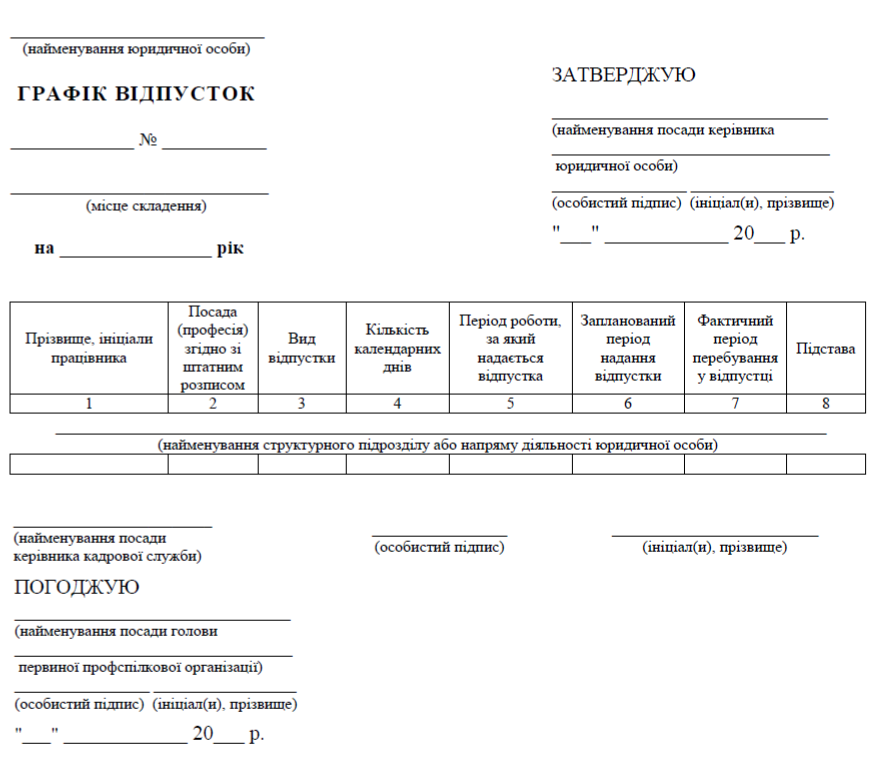 1. Оплачувані відпустки та порядок їх надання: графік відпусток
Обов'язково графіком відпусток планується надання основної та додаткової щорічних відпусток (за роботу із шкідливими та важкими умовами праці, за особливий характер праці, інші додаткові, передбачені законодавством).
Рекомендовано внести у графік відпустку “на дітей”.
Відпустка чорнобильцям планується обов’язково і про неї подаються відомості до Управління соціального захисту.
За рішенням роботодавця можна також внести у графік інші види відпусток, а також невикористані дні відпусток попередніх років.
У разі виникнення необхідності перенести відпустки, заплановані графіком, треба внести зміни до графіку відпусток окремим наказом.
2. Особливості надання оплачуваних відпусток у період воєнного стану з урахуванням останніх змін Закону № 2136
У період дії воєнного стану надання працівнику щорічної основної відпустки за рішенням роботодавця може бути обмежено тривалістю 24 календарні дні за поточний робочий рік.
Також роботодавець може відмовити працівнику у наданні невикористаних днів щорічної відпустки.
Якщо тривалість щорічної основної відпустки працівника становить більше 24 календарних днів, надання невикористаних у період дії воєнного стану днів такої відпустки переноситься на період після припинення або скасування воєнного стану. 
За рішенням роботодавця невикористані дні такої відпустки можуть надаватися без збереження заробітної плати.
2. Особливості надання оплачуваних відпусток у період воєнного стану з урахуванням останніх змін Закону № 2136
Які відпустки не обмежуються у період воєнного стану:
відпустка у зв’язку з вагітністю та пологами;
відпустка для догляду за дитиною до досягнення нею трирічного віку;
відпустка у зв’язку з усиновленням дитини.
Кому відпустки можуть бути обмежені, але не можуть надаватись без оплати після воєнного стану:
керівним працівникам закладів освіти та установ освіти, навчальних (педагогічних) частин (підрозділів) інших установ і закладів;
педагогічним, науково-педагогічним та науковим працівникам.
2. Особливості надання оплачуваних відпусток у період воєнного стану з урахуванням останніх змін Закону № 2136
На період воєнного стану не діють норми:
- невикористана частина щорічної відпустки має бути надана працівнику, як правило, до кінця робочого року, але не пізніше 12 місяців після закінчення робочого року, за який надається відпустка;
- забороняється ненадання щорічних відпусток повної тривалості протягом 2 років підряд.
Роботодавець може відмовити працівнику у наданні будь-якого виду відпусток (крім відпустки у зв’язку вагітністю та пологами та відпустки для догляду за дитиною до досягнення нею трирічного віку), якщо такий працівник залучений до виконання робіт на об’єктах критичної інфраструктури, робіт з виробництва товарів оборонного призначення або до виконання мобілізаційного завдання (замовлення).
3. Розрахунок середнього заробітку для оплати відпусток
Обчислення середньої заробітної плати для оплати часу відпусток, проводиться виходячи з виплат за останні 12 календарних місяців роботи, що передують місяцю надання відпустки.
Працівникові, який пропрацював менше року, середня заробітна плата обчислюється виходячи з виплат за фактичний час роботи, тобто з першого числа місяця після оформлення на роботу до першого числа місяця, в якому надається відпустка.
Якщо працівника прийнято (оформлено) на роботу не з першого числа місяця, проте дата прийняття на роботу є першим робочим днем місяця, то цей місяць враховується до розрахункового періоду як повний місяць.
3. Розрахунок середнього заробітку для оплати відпусток
Час, протягом якого працівник згідно із законодавством не працював і за ним не зберігався заробіток або зберігався частково, виключається з розрахункового періоду.
З розрахункового періоду також виключається час, за який відсутні дані про нараховану заробітну плату працівника внаслідок проведення бойових дій під час дії воєнного стану.
Якщо в розрахунковому періоді у працівника не було заробітної плати, розрахунки проводяться з установлених йому в трудовому договорі тарифної ставки, посадового (місячного) окладу.
3. Розрахунок середнього заробітку для оплати відпусток
Якщо розмір посадового окладу є меншим від передбаченого законодавством розміру мінімальної заробітної плати, середня заробітна плата розраховується з установленого розміру мінімальної заробітної плати на час розрахунку.
У разі укладення трудового договору на умовах неповного робочого часу, розрахунок проводиться з розміру мінімальної заробітної плати, обчисленого пропорційно до умов укладеного трудового договору.
Якщо розрахунок середньої заробітної плати обчислюється виходячи з посадового окладу чи мінімальної заробітної плати, то її нарахування здійснюється шляхом множення посадового окладу чи мінімальної заробітної плати на кількість місяців розрахункового періоду.
3. Розрахунок середнього заробітку для оплати відпусток
Обчислення середньої заробітної плати для оплати часу відпусток  проводиться шляхом ділення сумарного заробітку за останні перед наданням відпустки 12 місяців або за фактично відпрацьований період (розрахунковий період) на відповідну кількість календарних днів розрахункового періоду.
Із розрахунку виключаються святкові та неробочі дні, встановлені законодавством (але не у період воєнного стану!).
Отриманий результат множиться на число календарних днів відпустки.
Для працівників з відрядною оплатою праці в разі відсутності оперативних даних для розрахунку заробітку за останній місяць розрахункового періоду він може замінюватися іншим місяцем, що безпосередньо передує розрахунковому періоду.
3. Розрахунок середнього заробітку для оплати відпусток
Премії (в тому числі за місяць) та інші заохочувальні виплати за підсумками роботи за певний період під час обчислення середньої заробітної плати враховуються в заробіток періоду, який відповідає кількості місяців, за які вони нараховані, починаючи з місяця, в якому вони нараховані.
Суму премії або іншої заохочувальної виплати за підсумками роботи за певний період ділимо на кількість відпрацьованих робочих днів періоду, за який вони нараховані, та множимо на кількість відпрацьованих робочих днів відповідного місяця, що припадає на розрахунковий період.
Якщо період, за який нараховано премію чи іншу заохочувальну виплату, працівником відпрацьовано частково,  враховується сума у розмірі не більше фактичної суми премії чи іншої заохочувальної виплати.
3. Розрахунок оплати відпусток: довідник
4. Компенсуємо відпустки при звільненні і без звільнення під час війни: які відпустки компенсуються, а які тільки «відгулюються»?
Відповідно до ст. 24 Закону про відпустки у разі звільнення працівника йому виплачується грошова компенсація за всі не використані ним дні:
щорічної основної відпустки (ст. 6);
щорічної додаткової відпустки (ст. 7-8): за роботу із шкідливими і важкими умовами праці, за особливий характер праці та інші, гарантовані колективним договором;
додаткової відпустки працівникам, які мають дітей або повнолітню дитину - особу з інвалідністю з дитинства підгрупи А I групи.
Не компенсуються всі інші види оплачуваних відпусток (чорнобильська, УБД, творча, навчальна, при народженні дитини тощо)
4. Компенсація відпустки: новий розрахунок з вересня 2023 року, різні періоди з лютого 2024 року
Згідно з п. 2 Порядку № 100 розрахунковим періодом для обчислення середнього заробітку для компенсації відпустки буде:
- повні місяці з січня по грудень 2023 року - для відпусток, право на які набуто по 31.12.2023 включно;
- попередні повні 12 місяців до місяця звільнення - для відпусток, право на які набуто з 01.01.2024.
Цей порядок розповсюджується також і на компенсацію відпустки, яка виплачується без звільнення.
4. Компенсація відпустки: новий розрахунок з вересня 2023 року, різні періоди з лютого 2024 року
Якщо при підрахунку днів невикористаної відпустки в періоді до 31.12.2023 отримуємо, наприклад, число 7,41 к.д. і в періоді після 31.12.2023 – 2,40 к.д., а загальна кількість становить 10 к.д., то округлюємо дні в періоді до 31.12.2023 до 8 к.д. і в періоді після 31.12.2023 – до 2 к.д.
Якщо при підрахунку днів невикористаної відпустки до 31.12.2023 отримуємо число 7,50 к.д. і після 31.12.2023 – 2,51 к.д., а загальна кількість становить 10 к.д., то округлюємо дні в періоді до 31.12.2023 до 7 к.д. і в періоді після 31.12.2023 – до 3 к.д.
		(Лист Мінекономіки від 26.02.2024 № 4707-05/14491-09)
4. Компенсація відпустки: новий розрахунок з вересня 2023 року, різні періоди з лютого 2024 року
Приклад 1. Працівника було прийнято на роботу 01.10.2022 і звільнено 05.07.2024 р. Працював постійно з місячним окладом 15000 грн. Має право на 24 к.д. щорічної відпустки. Відпустку не використовував.
Кількість днів відпустки з 01.10.2022 по 05.07.2024 - 42 к.д.:
за період 01.10.2022-30.09.2023 - 24 к.д.;
за період 01.10.2023-05.07.2024:
	24/(366-1)*(31+30+31+31+29+31+30+31+30+5)=18 днів.
З цих 42 к.д. відпустки:
24+24/(366-1)*(31+30+31)=30 к.д. - “зароблено” до 31.12.2023
24/(366-1)*(31+29+31+30+31+30+5)=12 к.д. - “зароблено” з 01.01.2024
4. Компенсація відпустки: новий розрахунок з вересня 2023 року, різні періоди з лютого 2024 року
Продовження прикладу 1. Компенсація відпустки:
за 30 к.д. розрахунок проводимо із виплат за 2023 рік:
	(15000+15000+...+15000)/365=493,15 грн.
	493,15*30=14794,50 грн.
за 12 к.д. розрахунок проводимо за розрахунковий період з липня 2023 по червень 2024:
	(15000+15000+...+15000)/366=491,80 грн.
	491,80*12=5901,60 грн.
Всього сума компенсації відпустки: 14794,50+5901,60=20696,10 грн.
4. Компенсуємо відпустки без звільнення під час війни
Згідно зі ст. 24 Закону про відпустки мобілізованим працівникам за їх бажанням та на підставі заяви виплачується грошова компенсація за всі не використані ними дні:
щорічної відпустки (основної та додаткових);
додаткової відпустки працівникам, які мають дітей або повнолітню дитину з інвалідністю з дитинства підгрупи А I групи.
Відповідна заява подається не пізніше останнього дня місяця, в якому працівник був увільнений від роботи у зв’язку з призовом на військову службу.
4. Компенсуємо відпустки без звільнення під час війни
Згідно зі ст. 24 Закону про відпустки за бажанням працівника частина щорічної відпустки замінюється грошовою компенсацією. При цьому тривалість наданої працівникові щорічної та додаткових відпусток не повинна бути менше ніж 24 календарних дні.
Мова тільки про щорічні відпустки - основну і додаткові.
А от додаткову відпустку працівникам, які мають дітей або повнолітню дитину з інвалідністю з дитинства підгрупи А I групи компенсувати без звільнення не можна!
Особам віком до 18 років заміна всіх видів відпусток грошовою компенсацією не допускається.
4. Компенсація відпустки: відпустку перевикористано
Згідно зі ст. 22 Закону про відпустки у разі звільнення працівника до закінчення робочого року, за який він уже одержав відпустку повної тривалості, для покриття його заборгованості роботодавець проводить відрахування із зарплати за дні відпустки, що були надані в рахунок невідпрацьованої частини робочого року.
Розрахунок “мінусових” відпускних проводимо за тою середньою зарплатою, яка визначалась для оплати цієї відпустки!
Наприклад, працівника прийнято на роботу 01.08.2023, у лютому 2024 надано 24 к.д. відпустки, звільнення 11.03.2024. “Перегуляно” 9 к.д. відпустки. Розрахунок суми відрахування відпускних буде проведено за розрахунковий період з лютого 2023 по січень 2024.
4. Компенсація відпустки: відпустку перевикористано
Відрахування перевикористаних відпускних не проводиться, зокрема, якщо працівник звільняється з роботи у зв'язку з:
1) призовом або прийняттям (вступом) на військову службу;
2) переведенням працівника на інше підприємство;
3) відмовою від продовження роботи у зв'язку з істотною зміною умов праці;
4) скороченням чисельності або штату працівників.
(Повний перелік підстав у ч. 2 ст. 22 Закону про відпустки.)
Відрахування із заробітної плати за невідпрацьовані дні відпустки у разі смерті працівника не провадиться.
5. Нюанси оподаткування відпускних та компенсації відпустки
Відпускні та компенсація відпустки у розумінні ПКУ та Закону про ЄСВ є складовою зарплати працівника, тому є базою оподаткування:
ПДФО - 18% 
ВЗ - 1,5 %
ЄСВ - 22% або 8,41% для працівника з інвалідністю.
Якщо компенсацію відпустки буде нараховано після місяця звільнення, вона не буде базою нарахування ЄСВ, адже роботодавець після звільнення не є страхувальником щодо колишнього працівника.
5. Відображення відпусток та компенсації у квартальній звітності
При заповненні Д1 треба враховувати наступне:
відпускні виділяються окремим рядком з типом нарахування “10”;
компенсація відпустки, нарахована при звільненні або без звільнення є базою нарахування ЄСВ у загальній сумі із зарплатою місяця її нарахування. Окремим типом нарахування не виділяється.
“перегуляні” відпускні відображаються у місяці звільнення окремим рядком з типом нарахування “10” з мінусом за відповідний період (можливо, буде привід застосувати тип нарахування “14”, якщо база нарахування через це зменшиться до розміру, меншого за МЗП);
компенсація відпустки, нарахована після місяця звільнення не є базою нарахування ЄСВ, тому взагалі в Д1 не відображається.
У Д4 відпускні і компенсація із зарплатою в одному рядку - код доходу 101.
6. Особливості порядку звільнення працівників за різними підставами
Загалом, найпоширеніші підстави звільнення можна поділити на:
1) за рішенням працівника (ст. 38 КЗпП) через поважні та неповажні причини;
2) за угодою сторін (п. 1 ст. 36 КЗпП), сюди ж можна віднести звільнення у разі закінчення строку трудового договору (ст. 23 КЗпП);
3) за рішенням роботодавця (прогул, скорочення штату, ліквідація, невідповідність посаді, відсутність зв’язку понад 4 місяці);
4) з незалежних від сторін причин (смерть працівника, неможливість виконання роботи через стан здоров’я).
6. Особливості порядку звільнення працівників за різними підставами
Особливість звільнення за власним бажанням (поважні та неповажні причини) згідно зі ст. 38 КЗпП:
якщо працівник після закінчення строку попередження про звільнення не залишив роботи і не вимагає розірвання трудового договору, роботодавець не вправі звільнити його за поданою раніше заявою, крім випадків, коли на його місце запрошено іншого працівника, якому відповідно до законодавства не може бути відмовлено в укладенні трудового договору.
6. Особливості порядку звільнення працівників за різними підставами
Особливість неприпинення строкових трудових договорів (стаття 39-1 КЗпП):
якщо після закінчення строку трудового договору трудові відносини фактично тривають і жодна із сторін не вимагає їх припинення, дія цього договору вважається продовженою на невизначений строк.
Трудові договори, що були переукладені один чи декілька разів, вважаються такими, що укладені на невизначений строк.
6. Особливості порядку звільнення працівників за різними підставами
Особливість припинення трудового договору за скороченням за пунктом 1 статті 40 КЗпП: переважне право на залишення на роботі при вивільненні працівників у зв'язку із змінами в організації виробництва і праці (стаття 42 КЗпП) надається працівникам з більш високою кваліфікацією і продуктивністю праці.
При рівних умовах продуктивності праці і кваліфікації перевага в залишенні на роботі надається певним категоріям працівників (сімейним - при наявності двох і більше утриманців, особам, в сім'ї яких немає інших працівників з самостійним заробітком, працівникам з тривалим безперервним стажем роботи на даному підприємстві, в установі, організації, учасникам бойових дій та ін.)
6. Особливості порядку звільнення працівників за різними підставами
Особливість звільнення за угодою сторін передбачає, що роботодавцем та найманим працівником досягнуто спільної згоди щодо припинення трудового договору у визначений строк.
Ініціатива щодо звільнення може бути висловлена як працівником, так і  роботодавцем:
- ініціатор-працівник подає заяву, на підставі якої видається наказ;
- ініціатор-роботодавець видає наказ, а працівник фіксує свою згоду шляхом поставлення свого підпису під час ознайомлення з наказом.
Анулювання такої домовленості може мати місце лише при взаємній згоді про це роботодавця і працівника.
6. Особливості порядку звільнення працівників за різними підставами
Для припинення трудових відносин згідно з п. 8-2 ч. 1 ст. 36 КЗпП у зв’язку зі смертю працівника, визнання його судом безвісно відсутнім або оголошення померлим необхідно документально підтвердити факт смерті:
- свідоцтвом про смерть;
- судовим рішенням про визнання особи померлою;
- судовим рішенням про визнання особи безвісно відсутньою.
До моменту отримання таких документів у табелі обліку робочого часу доцільно ставити позначки "НЗ" - нез’ясовані неявки - у зв’язку з тим, що працівник не вийшов на роботу. За період "НЗ" зарплата не нараховується.
Трудові відносини припиняються датою смерті, але наказ датується днем отримання документів, що підтверджують факт смерті.
6. Особливості порядку звільнення працівників за різними підставами
Згідно зі ст. 1227 ЦКУ, ст. 83 КЗпП суми заробітної плати, пенсії, стипендії, аліментів, допомог у зв’язку з тимчасовою непрацездатністю, інших соціальних виплат, які належали спадкодавцеві, але не були ним одержані за життя, передаються членам його сім’ї, а у разі їх відсутності — входять до складу спадщини.
Сім’ю складають особи, які спільно проживають, пов’язані спільним побутом, мають взаємні права та обов’язки.
Сім’я створюється на підставі шлюбу, кровного споріднення, усиновлення, а також на інших підставах, не заборонених законом і таких, що не суперечать моральним засадам суспільства (ст. 3 СКУ).
6. Особливості порядку звільнення працівників за різними підставами
Якщо немає особи, яка б могла одразу отримати зарплату та компенсацію відпустки померлого працівника (немає членів сім’ї), ці суми мають бути включені до складу спадщини та зараховуються на депозитний рахунок нотаріуса, якому доручено вести спадкову справу.
Увага! Усі нарахування померлому працівнику, попри те, що вони будуть виплачені іншим особам, відображаються у податковому розрахунку з РНОКПП померлого.
За РНОКПП члена сім’ї відображається лише матеріальна допомога на поховання від ПФУ (4100 грн) або від роботодавця померлого (в межах 8480 грн без ПДФО та ВЗ у 2024 році).
7. Які нюанси треба врахувати при звільненні під час війни?Звільнення мобілізованих: коли це можливо?
Згідно з ч. 3 ст. 119 КЗпП роботодавець має зберігати місце роботи і посаду за мобілізованим до його повернення (демобілізації).
Звільнення такого працівника може бути тільки за його ініціативою - за власним бажанням чи за угодою сторін.
У разі наявності у роботодавця інформації про те, що мобілізований зник без вісті, його не можна звільнити до моменту визнання його судом безвісно відсутнім або оголошення померлим, якщо будуть надані документальні підтвердження цим подіям (свідоцтво про смерть, рішення суду тощо). У разі надання родичами таких документів звільнити його можна на підставі п. 8-2 ч. 1 ст. 36 КЗпП.
7. Які нюанси треба врахувати при звільненні під час війни?Відсутність зв’язку з працівником
Якщо з працівником немає зв’язку понад 4 місяці поспіль, його можна звільнити згідно з п. 8-3 ч. 1 ст. 36 КЗпП.
Для застосування цієї підстави звільнення потрібне дотримання двох одночасних умов:
- відсутність працівника на роботі понад 4 місяці підряд;
- відсутність інформації про причини такої відсутності понад 4 місяці.
Підтверджується відсутність зв’язку шляхом документування спроб такий зв'язок встановити. Краще зібрати кілька документів-доказів, адже вони будуть необхідні для доведення правомірності звільнення, якщо працівник буде доводити неправомірність.
7. Які нюанси треба врахувати при звільненні під час війни?Що робити з водієм-втікачем?
У випадку нез’явлення на роботі без поважної причини (прогулу) працівника можна звільнити на підставі п. 4 ч. 1 ст. 40 КЗпП. Проте, окрім актів, що підтверджують відсутність на роботі працівника, однією з обов’язкових умов звільнення є надання ним пояснень своєї відсутності. Якщо працівник не виходить на зв’язок, отримати такі пояснення неможливо, а отже і не можна звільнити за прогул.
Якщо з працівником немає зв’язку понад 4 місяці поспіль, його можна звільнити згідно з п. 8-3 ч. 1 ст. 36 КЗпП.
Найбезпечніше табелювати “НЗ” до виникнення законних підстав для звільнення.
8. Що таке повний розрахунок при звільненні та коли його виплачувати?
За будь-якої підстави припинення трудових відносин з працівником при звільненні необхідно провести повний розрахунок згідно зі ст. 116 КЗпП.
При звільненні працівника виплата всіх сум, що належать йому від підприємства, установи, організації, провадиться в день звільнення. Якщо працівник в день звільнення не працював, то зазначені суми мають бути виплачені не пізніше наступного дня після пред'явлення звільненим працівником вимоги про розрахунок.
Не заборонено проводити повний розрахунок до дня звільнення, якщо заздалегідь відомо усі складові зарплати до моменту звільнення.
8. Що таке повний розрахунок при звільненні та коли його виплачувати?
Повний розрахунок при звільненні включає:
зарплату (усі її складові), нараховану по день звільнення включно;
компенсацію невикористаних відпусток (за наявності);
вихідну допомогу (за окремих підстав звільнення - ст. 44 КЗпП);
інші виплати, передбачені колективним договором;
борг перед працівником за “незарплатними” розрахунками (добові, підзвітні суми).
9. Дії роботодавця при звільненні працівника:Повідомлення про нарахування і виплати та копія наказу
Відповідно до ст. 47 КЗпП у день звільнення працівникові видається копія наказу (розпорядження) про звільнення, письмове повідомлення про нараховані та виплачені йому суми при звільненні, а також на вимогу працівника внести належні записи про звільнення до трудової книжки, що зберігається у працівника.
У письмовому повідомленні (приклад на наступному слайді) про суми, нараховані та виплачені працівникові при звільненні зазначають окремо кожен вид виплати (основна та додаткова заробітна плата, заохочувальні та компенсаційні виплати, інші виплати, на які працівник має право згідно з умовами трудового договору і відповідно до законодавства, у тому числі при звільненні).
9. Дії роботодавця при звільненні працівника:Повідомлення про нарахування і виплати та копія наказу
9. Дії роботодавця при звільненні працівника:Коли подаємо довідковий звіт?
Довідковий податковий розрахунок у складі Д1 та Д5 подається лише за наявності особливих підстав для цього, наприклад:
- звільнений працівник став на облік у Центрі зайнятості і для нарахування йому допомоги по безробіттю не вистачає даних;
- звільнений працівник оформлює пенсію і ПФУ необхідні оперативні дані про його заробіток за останні невідзвітовані місяці його роботи.
Подавати довідкові Д1 та Д5 при звільненні кожного працівника необхідності і, тим більше, обов’язку немає.
9. Дії роботодавця при звільненні працівника:Як робимо записи в трудову книжку?
Роботодавець на вимогу працівника зобов’язаний вносити до трудової книжки, що зберігається у працівника, записи про прийняття на роботу, переведення та звільнення, заохочення та нагороди за успіхи в роботі.
Запис про звільнення в трудову книжку проводиться у день звільнення і повинен точно відповідати тексту наказу (розпорядження).
Також потрібно ознайомити працівника під розписку в картці П-2, в якій  має повторюватися відповідний запис з трудової книжки.
Після запису про звільнення вноситься засвідчувальний підпис  керівника підприємства або спеціально уповноваженої ним особи та ставиться печатка  підприємства  або відділу кадрів.
10. Оподаткування виплат при звільненні
Компенсація відпустки та всі інші нарахування у вигляді зарплати у місяці звільнення у розумінні ПКУ та Закону про ЄСВ є складовою зарплати працівника, тому є базою оподаткування:
ПДФО - 18% 
ВЗ - 1,5 %
ЄСВ - 22% або 8,41% для працівника з інвалідністю.
Якщо компенсацію відпустки буде нараховано після місяця звільнення, вона не буде базою нарахування ЄСВ, адже роботодавець після звільнення не є страхувальником щодо колишнього працівника.
11. Відображення звільнення у об’єднаній звітності
При заповненні Д1 треба враховувати наступне:
компенсація відпустки є базою нарахування ЄСВ у загальній сумі із зарплатою місяця її нарахування. Окремого типу нарахування не має;
“перегуляні” відпускні відображаються у місяці звільнення окремим рядком з типом нарахування “10” з мінусом за відповідний період (можливо, буде привід застосувати тип нарахування “14”, якщо база нарахування через це зменшиться до розміру, меншого за МЗП);
компенсація відпустки, нарахована після місяця звільнення не є базою нарахування ЄСВ, тому взагалі в Д1 не відображається.
У Д4 відпускні і компенсація із зарплатою в одному рядку - код доходу 101, а компенсація, виплачена після звільнення - 127.
У Д5 вноситься запис про звільнення з датою звільнення та реквізитами наказу, а також підставою (стаття КЗпП) звільнення.
12. Поширені помилки при звільненні та відповідальність за них
1. Невчасний розрахунок при звільненні (виплата повного розрахунку або його частини після звільнення):
- фінансова відповідальність (на підприємство): 1 МЗП (наразі 8000 грн), якщо затримка в межах місяця; 3 МЗП (наразі 24000 грн) більше місяця згідно зі ст. 265 КЗпП;
- адміністративна відповідальність (на посадових осіб та ФОП): за перше порушення штраф від 510 до 1 700 грн, за повторні протягом року порушення від 1700 до 5100 грн згідно з ч. 1 та 2 ст. 41 КУпАП;
- відповідальність перед звільненим працівником: при відсутності спору про розмір виплат роботодавець повинен виплатити працівникові його середній заробіток за весь час затримки по день фактичного розрахунку, але не більш як за шість місяців згідно зі ст. 117 КЗпП.
12. Поширені помилки при звільненні та відповідальність за них
2. Не нараховано = не виплачено компенсацію відпусток або їх частини - призводить до невчасного розрахунку при звільненні.
3. Невірно розраховано середній заробіток (занижено) при розрахунку компенсації - призводить до неповної виплати компенсації відпустки.
4. Не видано при звільненні трудову книжку, копію наказу про звільнення, довідку про нараховані та виплачені доходи - належить до інших порушень трудового законодавства:
- фінансова відповідальність (на підприємство): 1 МЗП (наразі 8000 грн) за цей окремий вид порушення згідно зі ст. 265 КЗпП;
- адміністративна відповідальність (на посадових осіб та ФОП): за перше порушення штраф від 510 до 1 700 грн, за повторні протягом року порушення від 1700 до 5100 грн згідно з ч. 1 та 2 ст. 41 КУпАП.
12. Поширені помилки при звільненні та відповідальність за них
Середній заробіток за час затримки розрахунку при звільненні обчислюється виходячи з виплат за останні 2 календарні місяці роботи.
Період затримки такої виплати визначатиметься в календарних днях, зокрема, до цього періоду включатиметься день остаточного розрахунку з працівником (Лист Мінекономіки від 03.11.2023 р. № 4707-05/59459-09).
Таким чином, середньоденна заробітна плата визначається діленням заробітної плати за фактично відпрацьований час протягом цих двох місяців на число календарних днів за цей період.
У обліку нарахування компенсації потрібно провести поточним місяцем. ЄСВ на її суму не нараховується, тому і в Д1 не фігуруватиме, а ПДФО та ВЗ утримати треба і відобразити у Д4 податкового розрахунку з ознакою 127.
13. Договори ЦПХ: коли можна та як оминати загрози?
Верховний Суд у Постанові від 09.06.2021 у справі № 420/2174/19 висновував, що основною ознакою, що відрізняє цивільно-правові відносини від трудових, є те, що трудовим законодавством регулюється процес організації трудової діяльності. За цивільно-правовим договором процес організації трудової діяльності залишається за його межами, метою договору є отримання певного матеріального результату.
Верховний Суд зазначає, що основними ознаками трудового договору є:
- праця юридично несамостійна, протікає в рамках певного підприємства, установи, організації (юридичної особи) або в окремого громадянина (фізичної особи) шляхом виконання в роботі вказівок і розпоряджень власника або уповноваженого ним органу;
- праця має гарантовану оплату;
13. Договори ЦПХ: коли можна та як оминати загрози?
- виконання роботи певного виду (трудової функції);
- трудовий договір, як правило, укладається на невизначений час;
- здійснення трудової діяльності відбувається, як правило, в складі трудового колективу;
- виконання протягом встановленого робочого часу певних норм праці;
- встановлення спеціальних умов матеріальної відповідальності;
- застосування заходів дисциплінарної відповідальності;
- забезпечення роботодавцем соціальних гарантій.
Зверніть увагу! Роботи за ЦПД не можуть бути виробничим процесом за основною діяльністю підприємства-замовника.
14. Відрядження: акценти
1. Згідно з пп. 170.9.2 ПКУ  у разі використання картки випискою підтверджується вартість витрат. А от приналежність їх до відрядження і їх сутність для неоподаткування можна встановити лише за розрахунковими документами: чеками, інвойсами, квитками, рахунками тощо. Якщо таких документів немає, сума витрат має бути визнана додатковим благом працівника з оподаткуванням 18% ПДФО (з коефіцієнтом 1,21951) і 1,5% ВЗ.
2. Сума добових у гривні не повинна перевищувати еквівалент 80 євро за курсом НБУ на кожен день відрядження (пп. 170.9.1 ПКУ).
Якщо Ви встановили добові 80 євро на добу в гривневому еквіваленті, тоді для визначення неоподатковуваного гривневого еквіваленту необхідно брати курс НБУ на кожну дату (кожну добу) відрядження.
14. Відрядження: акценти
3. У разі придбання квитків, оплати готелю, інших витрат у відрядженні іншою особою, ніж та, що буде безпосередньо скерована у відрядження,  звітувати має саме особа, яка використала КПК для проведення цих витрат у строк, що встановлений пп. 170.9.3 ПКУ: до закінчення місяця, наступного за місяцем, у якому платник податку завершує виконання окремої цивільно-правової дії за дорученням та за рахунок особи, яка видала кошти/електронні гроші під звіт. Та особа, що безпосередньо буде скерована у відрядження, після свого повернення має надати підтверджуючі документи про раніше проведені витрати (квитки, готельний рахунок, чек тощо).
4. Посвідчення про відрядження як типова форма давно скасована і наразі нічого не підтверджує щодо відряджень працівників.
15. Тримаємо руку на пульсі індексації
Держстат на своєму сайті повідомив, що індекс інфляції за червень 2024 р. складає 102,2%.
1. Для тих, хто підвищував зарплату до січня 2024 року, базовим місяцем є грудень 2023 року.
Враховуючи приріст інфляції 1,004*1,003*1,005*1,002*1,006*1,022=1,043, можемо впевнено стверджувати, що для таких індексація виникне з серпня (130,20 грн), адже наростаючим підсумком виходить більше 103%.
2. Ті, хто підвищив зарплату у січні 2024 року, мають цей місяць за базовий і індексацію у серпні 115,06 грн, бо приріст інфляції  1,003*1,005*1,002*1,006*1,022=1,038
Не матимуть індексації у серпні ті, хто підвищив оклади у березні 2024 р. або пізніше.
16. Повідомлення про прийняття, переведення, звільнення через портал ПФУ з липня: кому треба?
На виконання Постанови КМУ від 05.06.2024 № 650 ПФУ забезпечив інформаційну взаємодію між реєстром застрахованих осіб та Єдиним державним реєстром призовників, військовозобов’язаних та резервістів.
Відтепер роботодавці на вебпорталі ПФУ мають можливість у режимі реального часу подавати відомості про прийняття працівника на роботу, його переміщення з одного структурного підрозділу до іншого або переведення на іншу постійну посаду або роботу, звільнення, поновлення на роботі, тимчасове припинення / відновлення дії трудового договору.
Пункт меню “Комунікації з ПФУ” доповнено опцією “Відомості про трудові відносини (оперативне подання інформації)” / “Повідомлення про зміни в трудових відносинах”.
16. Повідомлення про прийняття, переведення, звільнення через портал ПФУ з липня: кому треба?
Дані в реєстрі застрахованих осіб після подання роботодавцем відомостей оновлюються впродовж доби.
Роботодавець отримав можливість одержувати інформацію з РЗО про:
- осіб, які на момент формування запиту перебувають у трудових відносинах з роботодавцем (пункт меню “Комунікації з ПФУ” / “Відомості про трудові відносини (оперативне подання інформації)” / “Запит на отримання переліку осіб працюючих у страхувальника”);
- особу, за період перебування у трудових відносинах з роботодавцем (інформація формується за періоди починаючи з 2011 року) – пункт меню “Комунікації з ПФУ” / “Відомості про трудові відносини (оперативне подання інформації)” / “Запит на отримання інформації про трудові відносини по особі”.
16. Повідомлення про прийняття, переведення, звільнення через портал ПФУ з липня: кому треба?
У період до 15.07.2024 (дати завершення апробації запровадженого на веборталі електронних послуг ПФУ в кабінеті страхувальника нового сервісу), роботодавці мають можливість подати відомості про трудові відносини з працівниками, що мали місце в період з дати набрання чинності Постанови КМУ № 650 (з 08.06.2024).
Починаючи з 15.07.2024 можливо буде подати лише відомості про зміни в трудових відносинах, які відбулись не пізніше ніж протягом наступного дня після події.
17. Виробнича практика учнів ПТНЗ:може бути і не в трудових відносинах.
Про проходження практики між базою практики (підприємством) та навчальним закладом укладається договір, в якому затверджуються умови проходження практики.
Оформлення відносин з практикантами ДПТНЗ може йти по одному з двох шляхів:
- укладення строкового трудового договору – у разі виконання учнями трудових обов’язків на підприємстві, наявності вільних посад для їх прийняття, вироблення продукції ними самостійно;
- суто виробнича практика - виконання роботи відповідно до навчальних планів і програм, без зарахування до штату і без самостійного виконання робіт чи обов’язків (згідно з Порядком № 992).
17. Виробнича практика учнів ПТНЗ:може бути і не в трудових відносинах.
У першому варіанті все відбувається по звичайній процедурі прийняття працівника на роботу за строковим трудовим договором за основним місцем роботи і відповідним відображенням у звітності.
У другому варіанті трудові відносини не укладаються. Повідомлення до ДПСУ не подається. База практики (підприємство або ФОП) видає наказ, в якому зазначаються прізвище, ім’я, по батькові практиканта, умови та термін проходження практики, а також керівник практики.
Суми заробітної плати, яку виплачується стажисту (практиканту) за виконання ним робіт у період навчання (стажування), виробничої практики відображається у Д1 податкового розрахунку з кодом особи 69. 
ЄСВ до мінімального розміру не доплачується. Д5 не заповнюється. У Д4 ознака доходу 101.
17. Виробнича практика учнів ПТНЗ:може бути і не в трудових відносинах.
В обох випадках із зарплати практиканта утримуємо 18% ПДФО та 1,5% ВЗ.
Згідно з договором з ДПТНЗ про практику частина зарплати практиканта (після оподаткування) може направлятись на рахунок закладу.
За всі роботи, виконані учнями за період виробничої практики відповідно до виробничих завдань практикантам повинна нараховуватись заробітна плата відповідно до актів законодавства, колективного договору на підставі укладених трудових договорів за фактично виконану роботу згідно з установленими системами оплати праці за нормами, розцінками, ставками (окладами) з урахуванням коефіцієнтів, доплат і надбавок.
В тому числі має виконуватись норма ст. 3 Закону про оплату праці про дотримання розміру мінімальної заробітної плати за відпрацьований час.